Optimization Problems
3.7
On the agenda:
Finding Maximum Volume
Finding Minimum Distance / Length
Finding Minimum Area
HW:  p. 216-217 # 3, 5, 7, 9, 17, 19, 23
Ex. 1 Maximum Volume
An open box with a square base has a Surface Area of 108 sq. inches.  What dimensions will produce a box with maximum volume?
1.  Draw a sketch if possible.
2.  Determine what we are trying to do 
     in the problem and write an equation.
                        This is your primary equation.
Our goal is to get everything in terms of one variable, so we need another equation that relates x and h:                                           
This is the secondary equation.
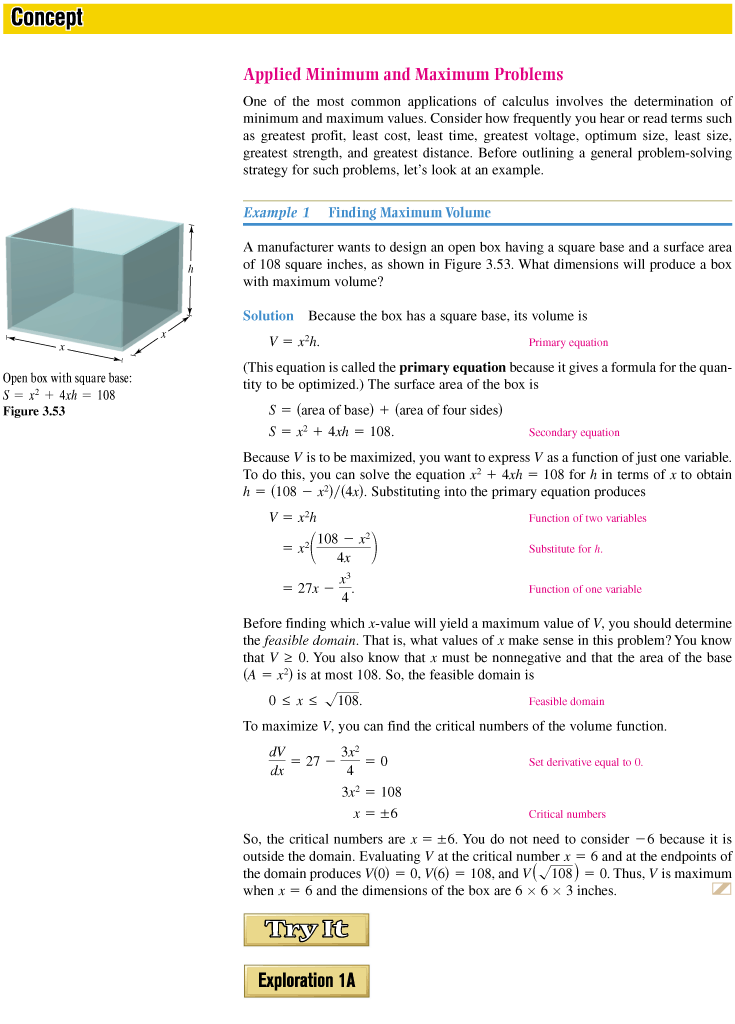 Ex. 1 cont…
3.  Solve the secondary eq. for h and plug it into the primary eq.
 

4.  Determine a possible domain:
   (now we are trying to find extrema on a closed interval!  Must check endpoints!)
5.   Use Calculus to determine the rel. max or min.
Ex. 1 cont…
To maximize V, you find the critical numbers.

-6 is not an option since not in the domain.
Therefore x = 6
Next verify that x=6 is a relative max.  We can use the 2nd Derivative Test for local extrema.
Since f’(x)=0 and f’’(x)<0, at x=6 there is a rel. maximum.
ONE LAST THING: you must check the endpoint of the domain as well:
V(0) = 0            V(        ) = 0        V(6) = 108
V is a maximum when x = 6, therefore the dimensions of the box is 6 x 6 x 3.
Ex. 2 Finding Minimum Area
A rectangular page contain 24 sq. inches of print.  The margins at the top and the bottom of the page are 1.5 inches, and the margins on the left and right are to be 1 inch.  What should the dimensions of the page be so that the least amount of paper is used?
1. Drawing:
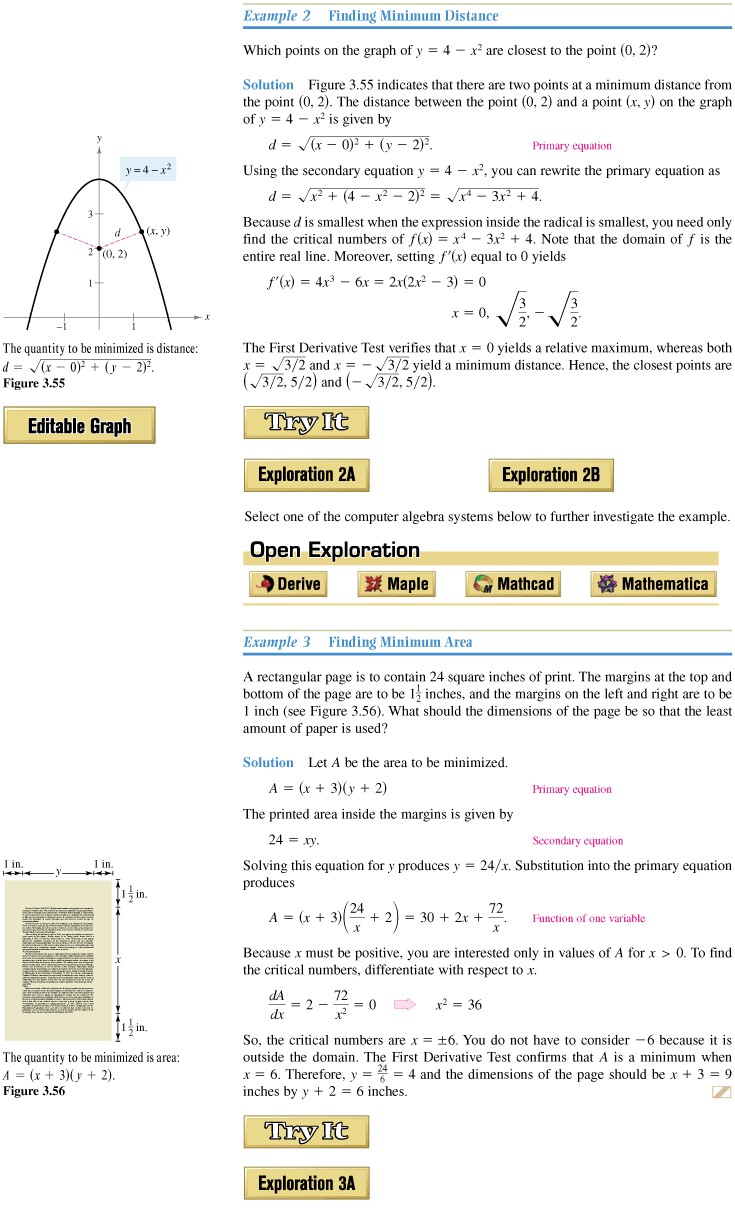 Ex. 2 cont…
2. Primary equation: 
3.  Secondary equation:


4. Domain: x > 0
 5.  Critical numbers:
So
We can also use the First Derivative Test to confirm 6 is the min.  2nd derivative test is commonly used.
The dimensions are 4 x 6.
Ex. 3 Finding minimum Sum
Find two positive numbers whose product is 192, and the sum of the first plus 3 times the second is a minimum.  
Primary: S = x + 3y
Secondary: xy = 192


Once again we can use the 2nd derivative test to confirm that this is a minimum?
                         Is greater than zero when y = 8.

Since f’(8)=0 and f’’(8)>0, at x=8 there is a minimum.

Therefore S is a min when y = 8 and x = 24.
Day 2
P. 217-218 # 27, 29, 37, 39
Example 4: Distance Formula
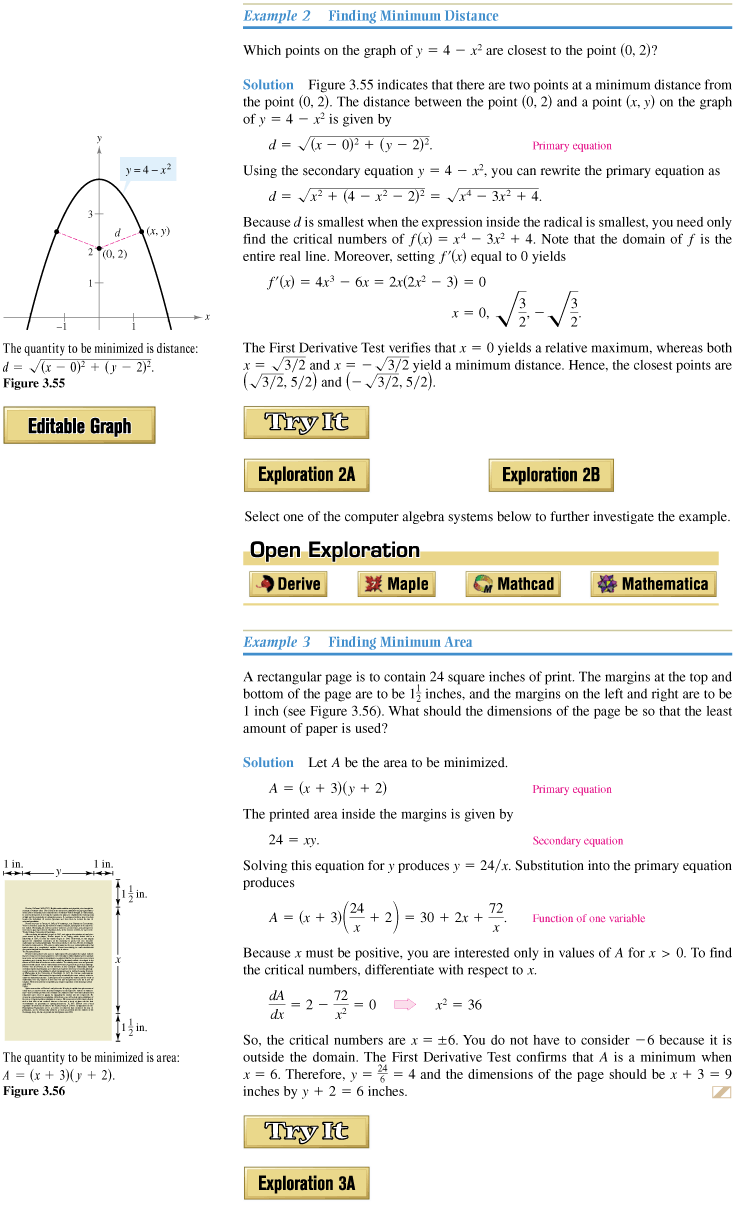 The Primary Equation
The Secondary Equation
Ex. 5 Finding Minimum Length
Two posts, one 12 feet high and the other 28 feet high, stand 30 feet apart.  They are to be stayed by two wires, attached to a single stake, running from ground level to the top of each post.  Where should the stake be placed to use the least wire?
We need a visual:
Let’s let W = y + z
So how can we 
Relate the y and z?
By introducing x.
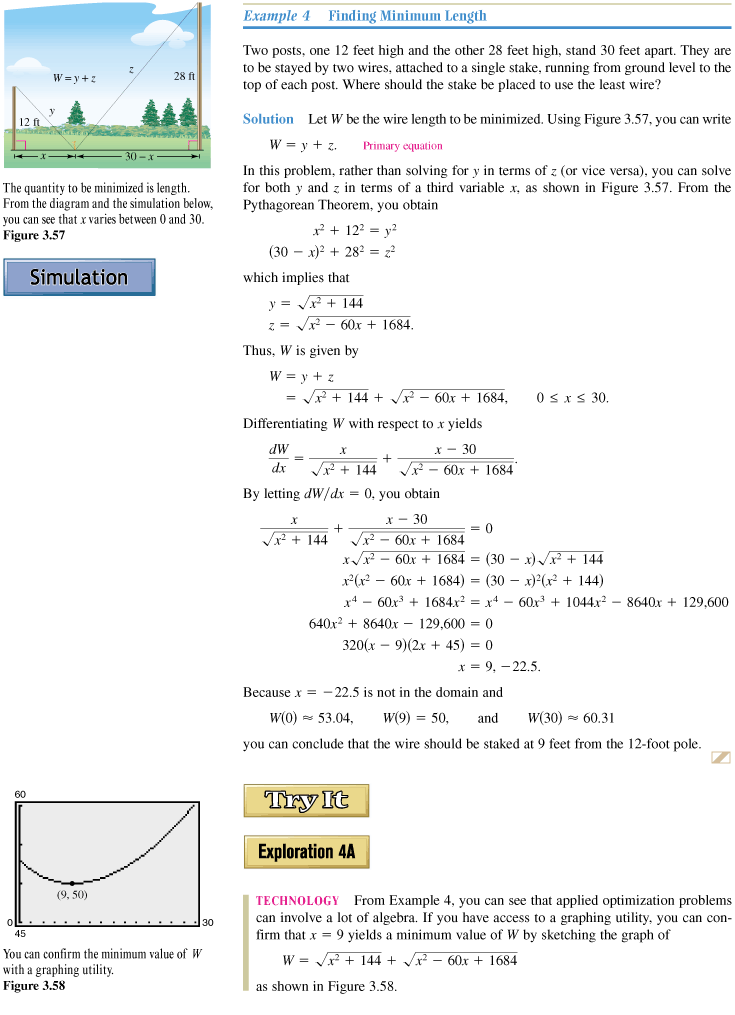 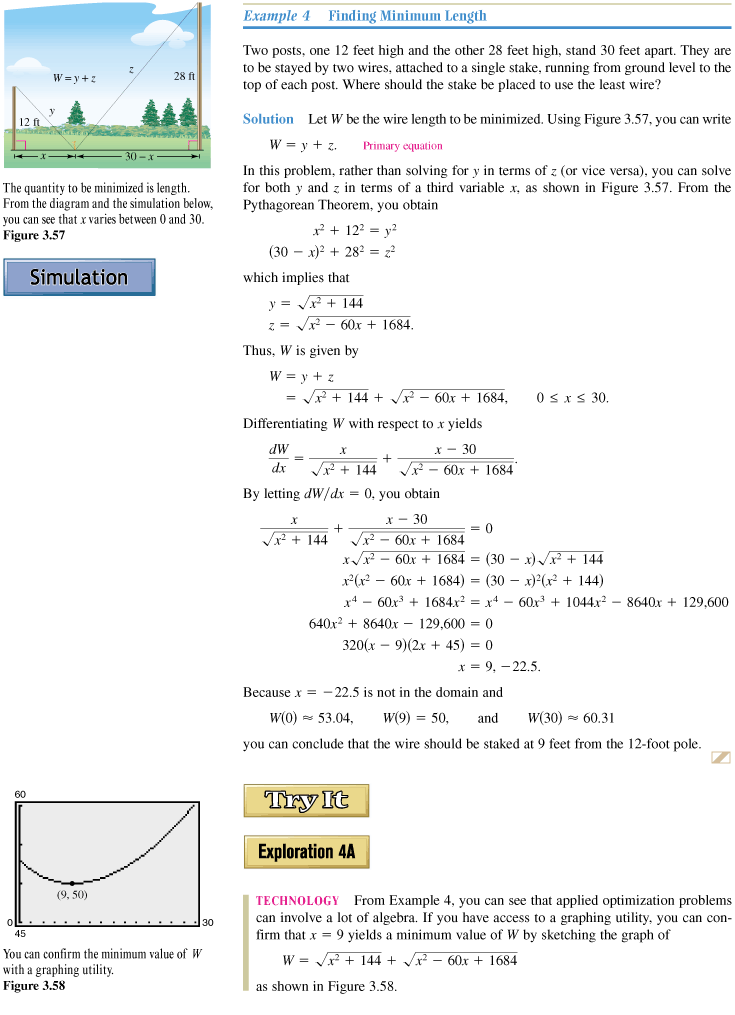 Now we set this equal to 0 and solve for x!
x = 9, - 22.5 (not in domain)
Must check endpoints
W(0) = 53.04              W(30) = 60.31        W(9) = 50
The wire should be place 9 feet from the 12 foot pole.
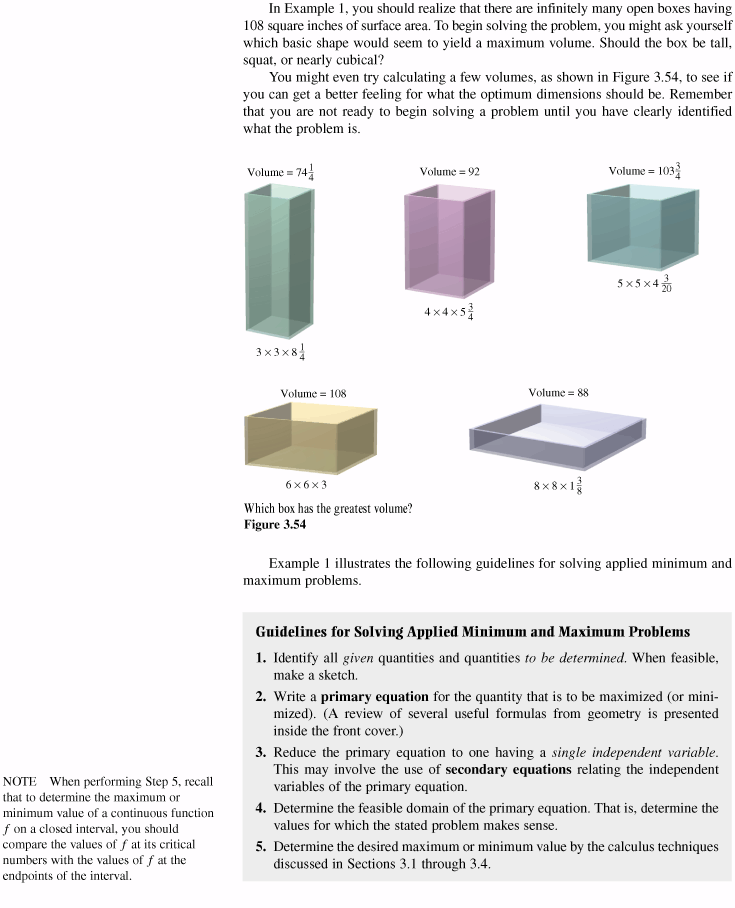